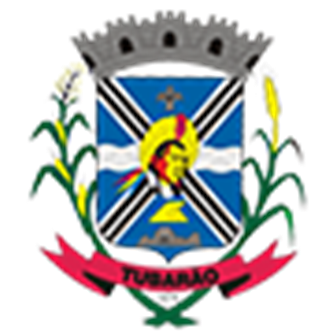 MUNICÍPIO DE             TUBARÃO
ESTADO DE SANTA CATARINA

            FUNDAÇÃO MUNICIPAL DE EDUCAÇÃO

   Projeto Político Pedagógico
ESCOLA:______________
         SUCESSO NA ESCOLA,
                   NA VIDA E NO TRABALHO
GESTÃO 2017 -2020
1
"Na hierarquia dos problemas nacionais, nenhum sobreleva em importância e gravidade o da educação. Nem mesmo os de caráter econômico lhe podem disputar a primazia nos planos de reconstrução nacional”.  Frase que abre o Manifesto dos Pioneiros da Educação Nova, em 1932 
 
Passados 87 anos, acrescento:... Nem mesmo os problemas de insegurança, e  pergunto: Nada aprendemos ou aprendemos e fizemos a firme opção pela manutenção das desigualdades sociais, do subdesenvolvimento e pela solução dos problemas por meio da violência? (Prof. Maurício da Silva)
2
É preciso desenvolver ensino que todos aprendam. O que fizemos até agora –  reprovação em massa ou aprovação sem aprendizado – contribuiu para excluir os mais pobres da escola, manter a desigualdade social, o alto nível de violência e o Brasil  no subdesenvolvimento.
3
SUMÁRIO
(De acordo com os complementos de cada escola)
4
APRESENTAÇÃO (1)
Este documento serviu para orientar a construção dos Planos de Gestão Escolar que foram eleitos por professores, pais, alunos e funcionários das escolas da Rede Municipal de Ensino de Tubarão, em dezembro de 2019. O Plano vencedor será convertido em Projeto Político Pedagógico, ficando o professor proponente Gestor Escolar por quatro anos. 
        Considerou-se o fato de que crianças e adolescentes fora da escola ou na escola, mas com atitudes ou rendimentos inadequados, salvo exceções, tendem a ser desempregados (o mercado de trabalho exige qualificação, disciplina e ética), autores ou vítimas da crescente violência (a cada 1% de aumento de jovens de 15 a 17 anos na escola, homicídios registrados num município caem 5,8% - revela pesquisa do Ipea e FGV).
         A sociedade perde produtividade e paga mais impostos para assisti-los ou mantê-los encarcerados.  É a receita da ruína de qualquer nação.
         Havendo aprendizado e atitudes adequadas, desde a educação infantil, estes aprendizes prosseguem nos estudos e, com maior facilidade, conquistam melhor trabalho e renda, consomem mais e pagam mais impostos.
5
APRESENTAÇÃO (2)
São transformados de pessoas que precisam da ajuda do poder público, mantido pelas citadas taxas, naquelas que podem ajudar. É o mais eficiente plano econômico e preventivo de segurança.
        Considerando, também, a necessidade de implementar o Plano Nacional de Educação (Lei N. 13.005/25/06/2014), a BNCC e o Currículo Base do Território Catarinense (Resolução CEE /SC N. 070 /17/06/2019), este documento oferece subsídios para que a escola estude e decida, coletivamente, o que e como fazer para:
  1. Oportunizar escola para todas as crianças a partir de quatro meses de idade.
  2. Zerar os alunos desistentes e oportunizar retorno para os evadidos.
  3. Elevar o aprendizado condizente dos alunos na Prova Brasil.
  4. Diminuir a reprovação escolar (principal causa intraescolar de evasão), por  meio da melhoria da aprendizagem.  Jamais via Aprovação Compulsória, que apenas posterga e recrudesce a exclusão.
6
APRESENTAÇÃO (fim)
5.Adequar as atitudes de professores e alunos às do mundo do trabalho e da boa convivência convencional.
  6. Reduzir faltas de alunos e professores, as quais dificultam, enormemente, o assimilar conteúdos e atitudes.
  7. Orientar (e/ou acionar judicialmente) os pais - em lugar de apenas acusá-los - para que ajudem na construção das boas atitudes e do rendimento escolar do(a) filho(a), evitando que dele tomem ciência somente no final do bimestre ou do ano letivo. 
 8. Restringir o rodízio de professores ACTs, absolutamente nocivo para o aprendizado.
  9. “Estabelecer estratégias de recuperação e de Reforço no contraturno para alunos de menor rendimento” ou intensificam-se o reprovar e o excluir.
10. Capacitar e acompanhar o trabalho dos professores ou o Plano fenecerá. 
  Para tanto, participação, foco comum, respeito, comprometimento, cumprimento da lei e dos combinados por professores, pais, direção, alunos e funcionários são fundamentais para se construir o Sucesso do aluno na Escola, na Vida e no Trabalho.

Prof. Me Maurício da Silva - Presidente da Fundação Municipal de Educação
                                                      Tubarão, setembro de 2019
7
O PROJETO POLÍTICO PEDAGÓGICO DAS ESCOLAS (1)
É fundamental que, de preferência, no início do ano letivo, as escolas concentrem esforços para construir ou revitalizar seus Projetos Políticos Pedagógicos. O já conhecido PPP é o planejamento global da Escola e referência para os Planos de Aula dos professores. Constitui privilegiada oportunidade para, coletivamente, elaborar ou aperfeiçoar a identidade da escola, transformar em unidade o saber e o fazer e organizar ações que atendam às demandas da sociedade, sobretudo, as do mundo do trabalho. Ou a instituição Escola torna-se inútil. 
 
           Mais que necessidade e exigência legal – previsto na Lei de Diretrizes e Bases da Educação, no Plano Nacional de Educação e na BNCC - o PPP é conquista. Durante décadas, em especial, no ciclo militar, o Magistério lutou, de forma renhida, para que, nas escolas, cessasse a aterrissagem de pacotes educacionais, em flagrante desrespeito e desperdício de inteligências e especificidades locais.
8
O PROJETO POLÍTICO PEDAGÓGICO DAS ESCOLAS (fim)
O PPP configura supremo instrumento para posicionar a escola como farol de cidadania ao oportunizar o aprendizado de participação, transparência, eficácia, cumprimento da lei e de decisão coletiva sobre o que não consta nos textos legais. Propicia aprender, também, a respeitar e a cumprir decisões da maioria, atuando em equipe e, cooperativamente, no caso, para a melhoria dos indicadores educacionais. 

        Isso ocorre quando a Escola elabora diagnóstico e prognóstico dos aspectos: político (missão, visão e valores), pedagógico (acesso e permanência, com sucesso, de todos os alunos na escola), físico e pessoal e, coletivamente, determina as metas e os métodos para concretizá-las.

        Enfim, o PPP amarra corresponsabilidades entre diretores, professores, funcionários, pais e alunos com a gestão da escola e com o melhor aprendizado do estudante. Constitui momento para lembrar: aos professores o compromisso com esta e com as futuras gerações; aos pais a tarefa de participar do processo de aprendizagem dos filhos e, aos alunos os velhos, mas eficazes hábitos de estudo, por vezes esquecidos.

                                       Prof. Me Maurício da Silva, 
                Presidente da Fundação Municipal de Educação de Tubarão
                                       Tubarão, setembro de 2019
9
Fotos da direção da escola, professores, serviços gerais, secretários, especialistas, merendeiras, estagiários, pais e funcionários da Escola  que contribuíram para construção do Projeto Político Pedagógico.
10
Fotos  do evento que validou a construção coletiva do Projeto Político Pedagógico da Escola
11
Fotos da dinâmica que garantiu a participação de professores, direção da escola, serviços gerais, secretários, especialistas, merendeiras, estagiários, pais, funcionários,  na discussão e  decisão das ações que contribuem para melhorar o acesso e a permanência, com sucesso, dos alunos na escola.
12
1.OBJETIVOS
Melhorar qualitativamente o Ensino, a Aprendizagem e as Atitudes;
Elaborar coletivamente o plano global da escola e servir de referência para elaboração do plano de aula dos professores;
Construir coletivamente e/ou fortalecer a identidade da escola;
Reorganizar o trabalho na escola;
Adequar a escola às demandas da sociedade.
13
2.FUNDAMENTAÇÃO LEGAL (1) 2.1.LDB
Art. 12. Os estabelecimentos de ensino, respeitadas as normas comuns e as do seu sistema de ensino, terão a incumbência de:
I - elaborar e executar sua proposta pedagógica;
Art. 13. Os docentes incumbir-se-ão de:
I - participar da elaboração da proposta pedagógica do estabelecimento de ensino;
Art. 14. Os sistemas de ensino definirão as normas da gestão democrática do ensino público na educação básica, de acordo com as suas peculiaridades e conforme os seguintes princípios:
I - participação dos profissionais da educação na elaboração do projeto pedagógico da escola;
14
2.FUNDAMENTAÇÃO LEGAL(2)2.2.ECA
Art. 53. A criança e o adolescente têm direito à educação, visando ao pleno desenvolvimento de sua pessoa, preparo para o exercício da cidadania e qualificação para o trabalho, assegurando-se-lhes:
V - ...Parágrafo único. É direito dos pais ou responsáveis ter ciência do processo pedagógico, bem como participar da definição das propostas educacionais.
15
2.FUNDAMENTAÇÃO LEGAL(fim)PNE
O PPP das escolas precisa concretizar as metas e estratégias do Plano de Educação de seu município, estado e país. Ele é o instrumento que pode projetar a curto prazo e no cotidiano escolar ações para atingir as metas desses planos (http://pne.mec.gov.br).
16
3.MISSÃO
(A escola deve construir, coletivamente, com base na BNCC, Currículo Base do Território Catarinense, documento “Sucesso na Escola, na vida e no Trabalho” mercado de trabalho e outros anseios da Comunidade, etc)
17
4.VISÃO
(A Escola deve construir, coletivamente, com base na BNCC, Currículo Base do Território Catarinense, documento “Sucesso na Escola, na vida e no Trabalho” mercado de trabalho e outros anseios da Comunidade, etc)
18
5.VALORES
5.1. A escola precisa de metas claras, quantitativas, decididas coletivamente, de curto, médio e longo prazo, sobre acesso e permanência com sucesso dos alunos na Escola, rendimento, evasão, repetência, faltas dos alunos e dos professores e, métodos para concretizar tais metas;

 5.2. A escola deve cumprir e fazer cumprir a lei (as discussões sobre leis devem ocorrer nos fóruns adequados). O que não consta nas leis, deve  estudar, discutir, decidir (por consenso ou votação) e CUMPRIR, com foco na melhoria do rendimento dos alunos e na diminuição da evasão, repetência, faltas dos alunos e dos professores ;

5.3. Alunos, professores, pais e direção devem agir, cooperativamente, na direção do cumprimento das metas estabelecidas coletivamente.
19
6. FUNDAMENTAÇÃO EPISTEMOLÓGICA:
6.1. PLANEJAMENTO: Elaborado coletiva e bimestralmente por todos os professores, por disciplina ou série, com o objetivo de preparar atividades  de aula que visem desenvolver habilidades previstas na BNCC e no CBTC, (principalmente, a leitura, escrita, interpretação de textos, resolução de problemas), considerando as 10 competências gerais da BNCC e as específicas dos componentes curriculares, o eixo temático, se estabelecido pela Escola ou Fundação Municipal de Educação e Ensinar competências por meio de atitudes (15 regras).

6.2. ABORDAGEM DOS CONTEÚDOS: Coerente com a Prova Brasil,   planejamento, exercícios de aula e tarefas de casa (problematizada/historicizada/investigativa para que o aluno compreenda e empreenda, em vez de, na forma ilustrativa, que o induz a memorizar para repetir nas provas).

6.3. AVALIAÇÃO: Elaboração de diagnóstico para ação adequada, no ensino, na aprendizagem e nas atitudes. Coerente com a Prova Brasil, abordagem dos conteúdos, exercícios de aula e tarefas de casa. Seguirá a Resolução do Conselho Municipal de Educação e as orientações do documento ‘Sucesso na Vida, na Escola e no Trabalho’ (2º versão) da FME
20
7.IDENTIFICAÇÃO DA ESCOLA
7.1.NOME DA ESCOLA:
 
7.2.MUNICÍPIO:

7.3.ENDEREÇO: 

7.4.CONTATOS :
21
8. NÍVEIS E MODALIDADES DE ENSINO OFERTADOS, QUANTIDADE DE TURMAS POR TURNO:
22
9. QUANTIDADE DE PROFISSIONAIS QUE ATUAM NA ESCOLA:
9.1.QUANTIDADE DE PROFESSORES EM OUTRAS ATIVIDADES NA ESCOLA:

9.2 QUANTIDADE TOTAL ESPECIFICADA DE SERVIDORES QUE ATUAM NA ESCOLA:
23
10.  LOCALIZAÇÃO E DIMENSÃO SOCIOECONÔMICA DA ESCOLA :
24
11. HISTÓRICO DA ESCOLA
25
12. DESCRIÇÃO DA DIMENSÃO FÍSICA E DE MATERIAIS PEDAGÓGICOS DA ESCOLA:
26
ESTRUTURA DESTE PROJETOSELEÇÃO  DOS PRINCIPAIS  ASPECTOS E INDICADORES DA ESCOLA:METAS DO PNE, DIAGNÓSTICO, PROGÓSTICO e DECISÃO COLETIVA DAS AÇÕES PARA CONCRETIZAR AS METAS.
27
RESUMO DOS INDICADORES EDUCACIONAIS,  DIAGNÓSTICO, PROGNÓSTICO, METAS E MÉTODOS.
28
13.DIMENSÃO PEDAGÓGICA – ACESSO: META 1 - PNE
29
14.DIMENSÃO PEDAGÓGICAPERMANÊNCIA: META 2 - PNE
30
15.DIMENSÃO PEDAGÓGICA QUALIDADE - PROVA BRASIL 2017  DIAGNÓSTICO DA REDE MUNICIPAL DE TUBARÃO
31
15.1.DIMENSÃO PEDAGÓGICA  QUALIDADE - PROVA BRASIL 2017 DIAGNÓSTICO DA ESCOLA :__________________________
32
15.2.DIMENSÃO PEDAGÓGICA  QUALIDADE – IDEB 2017 REDE MUNICIPAL DE ENSINO DE TUBARÃO
33
15.3.DIMENSÃO PEDAGÓGICA  QUALIDADE - IDEB 2017ESCOLA:______________________________ ________________________________________________
34
15.4.QUALIDADE:  AÇÕES (SÍNTESE) CONSTANTES  NO DOCUMENTO “SUCESSO NA ESCOLA, NA VIDA E NO TRABALHO” (2º VERSÃO), COMPLEMENTADO PELO CURRÍCULO BASE DO TERRITÓRIO CATARINENSE
35
15.5.A ESCOLA PRECISA SABER ONDE ESTÁ E ONDE PRECISA CHEGAR.
36
15.6. QUALIDADE: Caminhos que a Escola precisa percorrer para ir do Currículo Base do Território Catarinense ao Projeto Pedagógico e a sala de aula.
Relembrando: É preciso desenvolver ensino que todos aprendam. O que fizemos até agora –  reprovação em massa ou aprovação sem aprendizado – contribuiu para excluir os mais pobres da escola e  manter a desigualdade social e o Brasil  no subdesenvolvimento.
Só a prática da escola vai mostrar se a elaboração do currículo foi adequada e se vai  trazer aprendizados importantes. 
O professor é decisivo para implementação dos currículos. É preciso: 1)formação continuada em serviço e acompanhamento por meio de instrumentos;
      2) Monitoramento da aprendizagem, com avaliações diagnósticas  
      periódicas que permitirão que os educadores olhem para suas escolas e  
      entendam o que precisa ser  melhorado ou modificado;
      3) Elaboração de materiais que apoiem a ação do professor, abordando o 
      que  os livros didáticos não têm. 
Implementação de avaliação municipal e/ou estadual conectada com o currículo.
37
15.7.QUALIDADE: O currículo na prática em sala de aula - formação integral do aluno - exige que a Escola e o professor respondam pelo menos cinco perguntas:
Quais saberes os alunos precisam ter em cada série e ao final de sua trajetória na nossa escola?

Quais atividades precisam ser desencadeadas (problematização) para que os alunos possam se apropriar dos saberes elencados?

Quais áreas de conhecimento e componentes curricular  (historicização – interdisciplinaridade) poderão colaborar na formação integral do aluno em nossa escola ?
Quais saberes estão elencados nas Competências (geral da BNCC e específica da disciplina) e que o aluno deve desenvolver em nossa escola?

Quais atividades precisam ser desenvolvidas para que as competências (geral da BNCC e específica da disciplina) sejam atendidas ao longo da escolaridade básica do aluno?
38
15.9.DIMENSÃO PEDAGÓGICA-QUALIDADE:  APROVAÇÃO/REPROVAÇÃO
39
16. ATITUDES
40
17.DIMENSÃO PEDAGÓGICA FALTAS DOS ALUNOS
41
18.DIMENSÃO PEDAGÓGICA ADMINISTRATIVA/PESSOAL: PROFESSORES ACTs
42
19. DIMENSÃO PEDAGÓGICA ADMINISTRATIVA/PESSOAL : CAPACITAÇÃO
43
20. DIMENSÃO PEDAGÓGICA ADMINISTRATIVA/PESSOAL:  FALTAS DOS PROFESSORES -
44
21.GESTÃO DEMOCRÁTICA E PARTICIPATIVA
Descrever o que a Escola pretende implementar para desenvolver a gestão participativa (Grêmio estudantil, APP, Conselho Deliberativo, Câmara Mirim, entre outros).
45
22.DIMENSÃO ADMINISTRATIVAESTRUTURA FÍSICA DA ESCOLA( Resolução CNE /CP nº 2/2017, Art. 5º, § 1º que aprova a BNCC)
46
23.DIMENSÃO ADMINISTRATIVAMANUTENÇÃO DA ESCOLA
47
24.DIMENSÃO FINANCEIRA
Com base nas metas de acesso, permanência e qualidade, organizar Plano de captação de recursos e de investimento ( Por exemplo, PDDE, Festa Junina, Parcerias, Outros)
48
25. AVALIAÇÃO DO PROJETO POLÍTICO PEDAGÓGICO
Nos Conselhos de Classe, Reuniões Pedagógicas e, IMPRETERIVELMENTE, no início do ano letivo. O coletivo da escola deve verificar se as metas decididas coletivamente foram alcançadas. Onde não foram, verificar se o decidido foi concretizado com  a eficácia e, se necessário, aprimora – las. 

26. Outros projetos e decisões da escola
49
27. REFERÊNCIAS
BRASIL. Constituição da República Federativa do Brasil 1988.
BRASIL. Lei nº 9394/96. LEI DE DIRETRIZES E BASES DA EDUCAÇÃO.
BRASIL. Lei nº 13.005, de 25 de junho de 2014 ( Plano Nacional de Educação).
BRASIL. Resolução  CNE/nº  2/2017 ( Aprova a Base Nacional Comum Curricular – BNCC)
ESTATUTO DA CRIANÇA E DO ADOLESCENTE. Secretaria de Estado do Desenvolvimento Social e da Família. Florianópolis: 1999;
SANTA CATARINA. Resolução  CEE /SC Nº 070 /17/06/2019. ( institui e orienta a implantação do Currículo Base da Educação Infantil e do Ensino Fundamental  do Território Catarinense.
SILVA, Maurício da. O PPP das Escolas. Jornal da Cidade. Tubarão, Santa Catarina, 2005.
---------- Projeto Político Pedagógico, digitado, 2013.
-----------Sucesso na Escola, na Vida e no Trabalho, digitado, 2018.
50